JAK VIDÍME NAŠI HISTORII MY
Za dob Přemyslovských knížat



4.třída
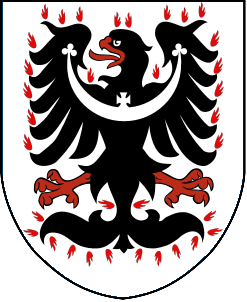 Jelikož nás vlastivěda velice baví a zajímá, chtěli jsme si vyzkoušet, co a jak se odehrálo za vlády Přemyslovských knížat. 
Paní učitelka nás rozdělila do 3 skupin. Každá skupinka měla ztvárnit jedno období: 
za dob Sv. Václava a Boleslava
za dob Oldřicha a Boženy 
za dob Břetislava a Jitky 
Pro věrohodnost jsme si přinesli a připravili spoustu převleků a rekvizit.
My jako herci…
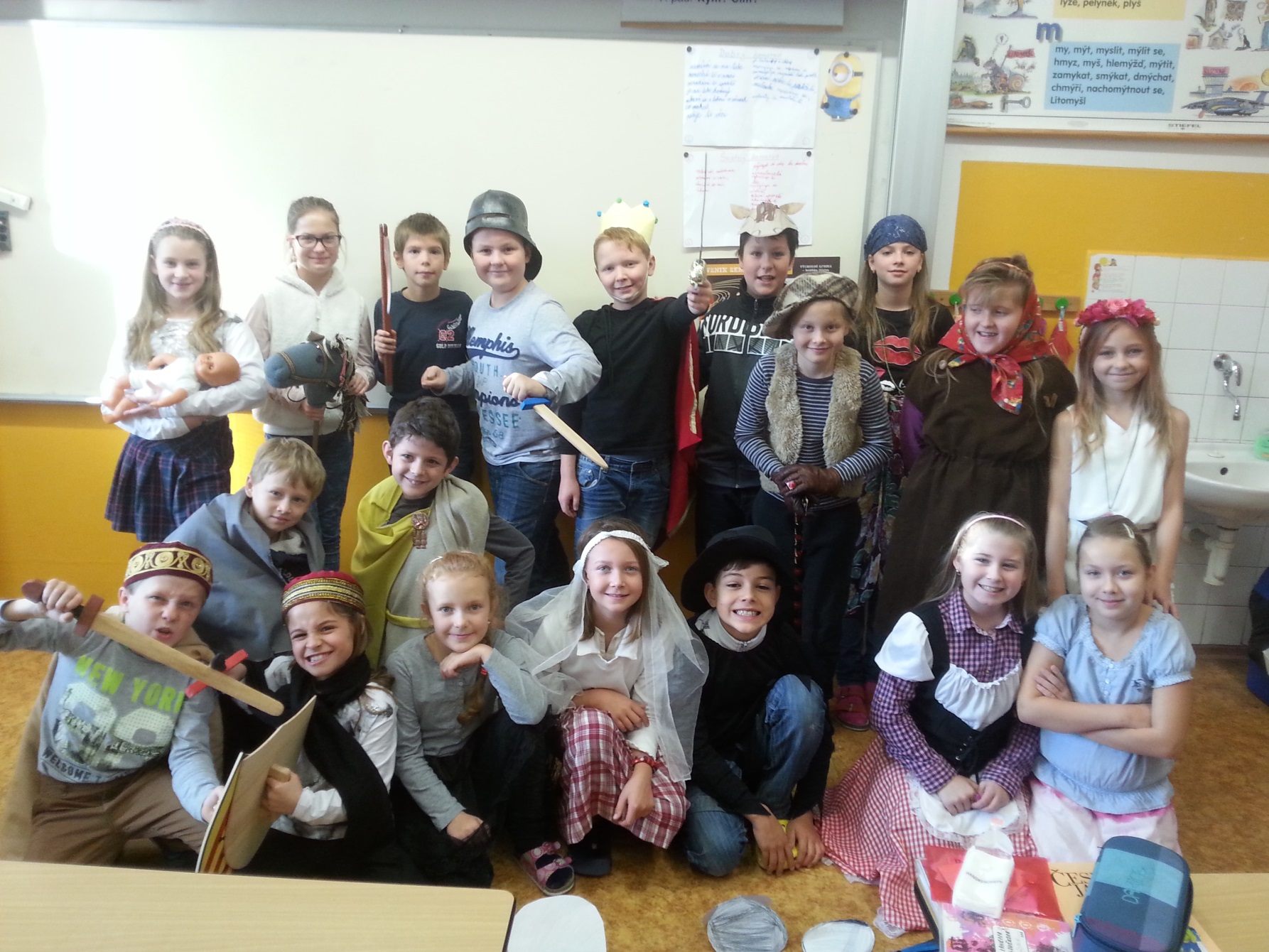 Svatý Václav a Boleslav
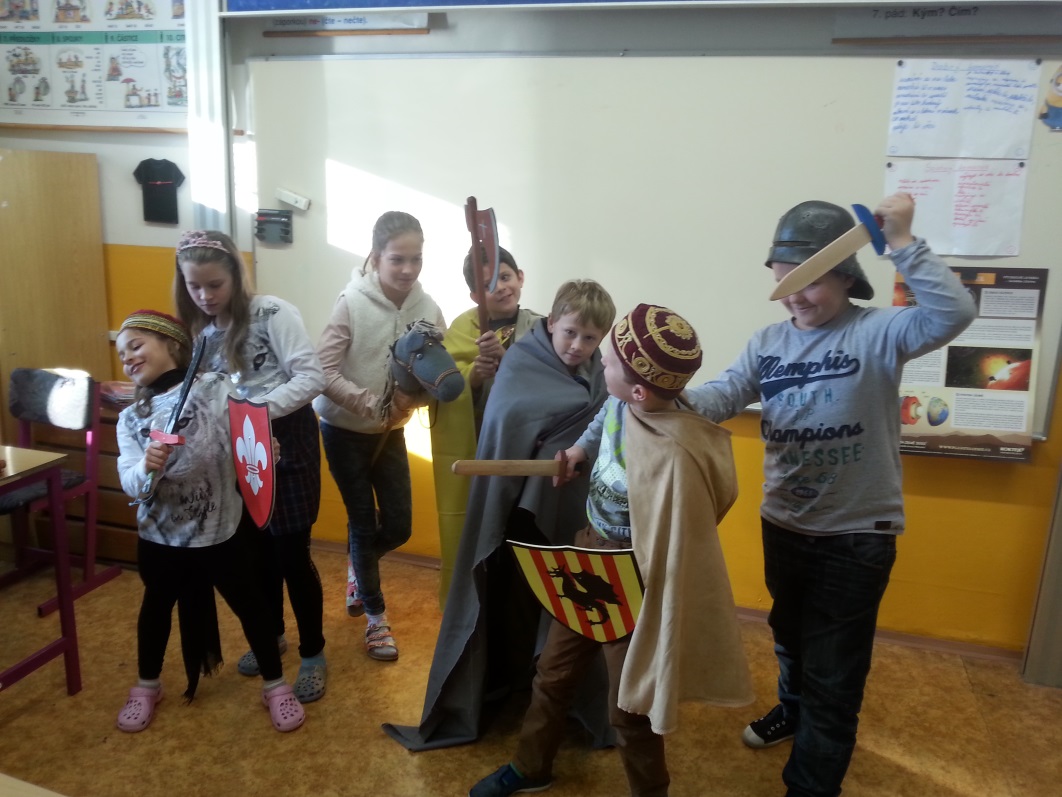 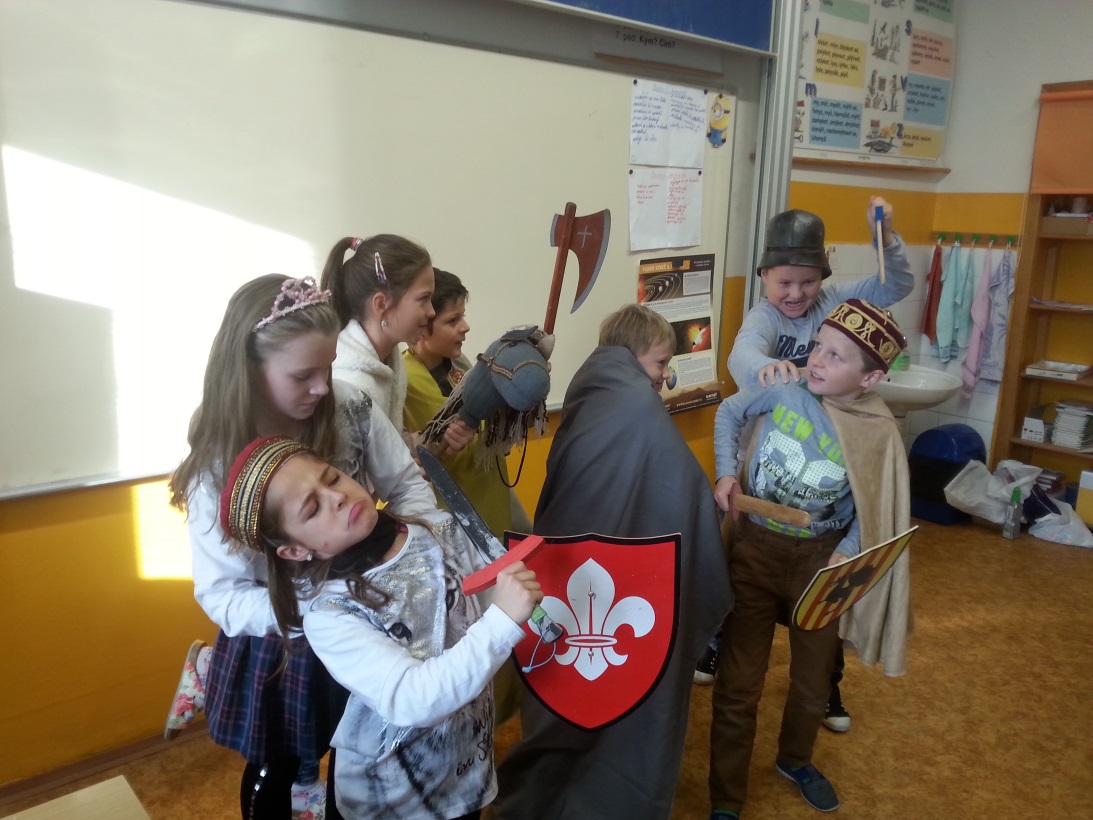 Břetislav a Jitka
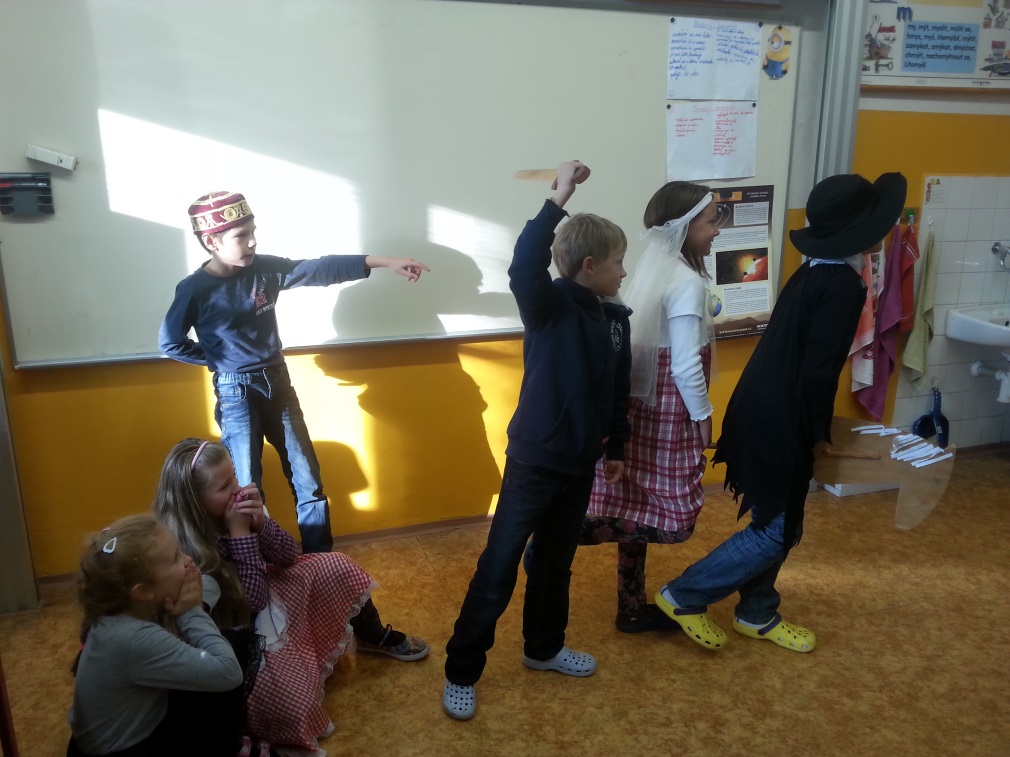 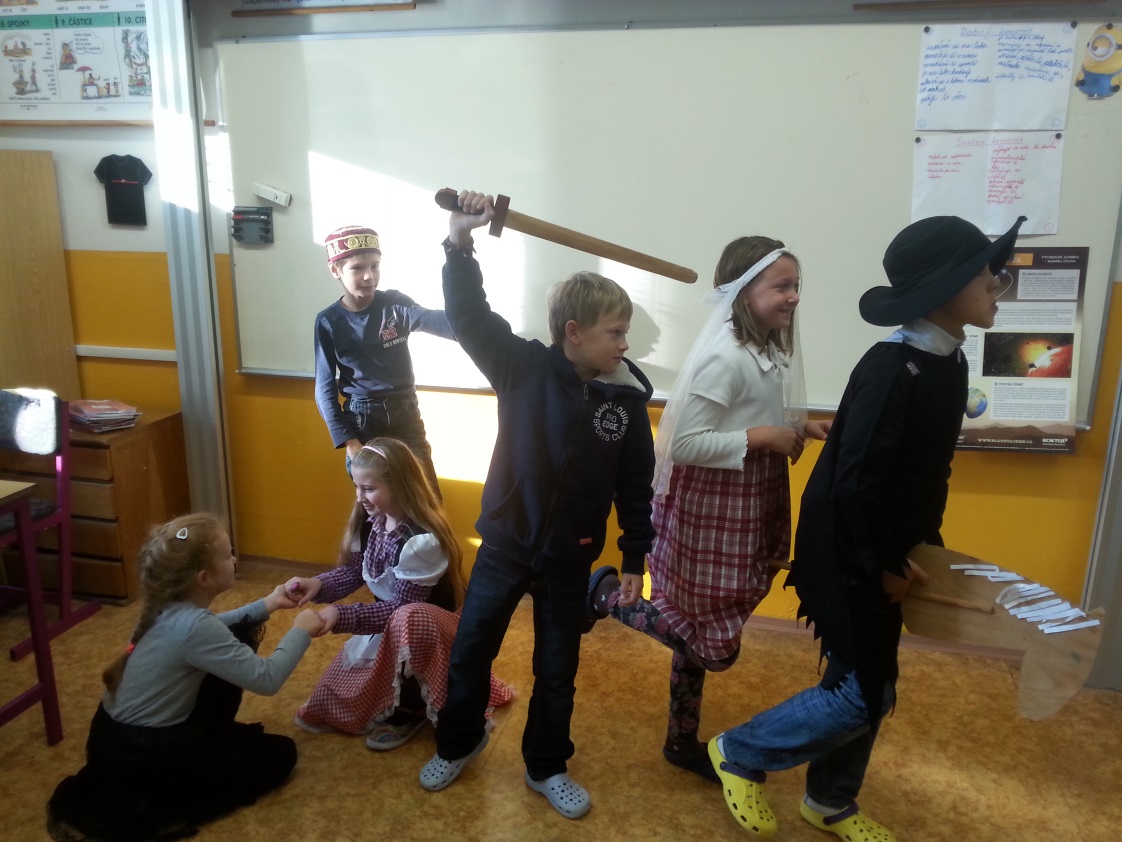 Oldřich a Božena
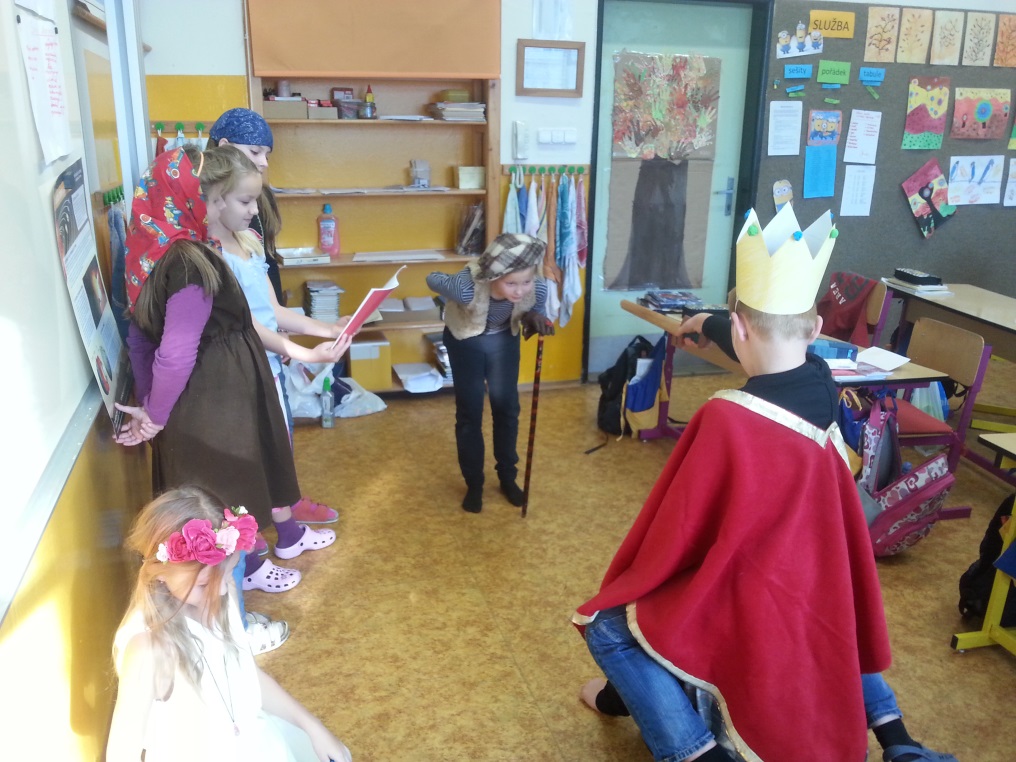 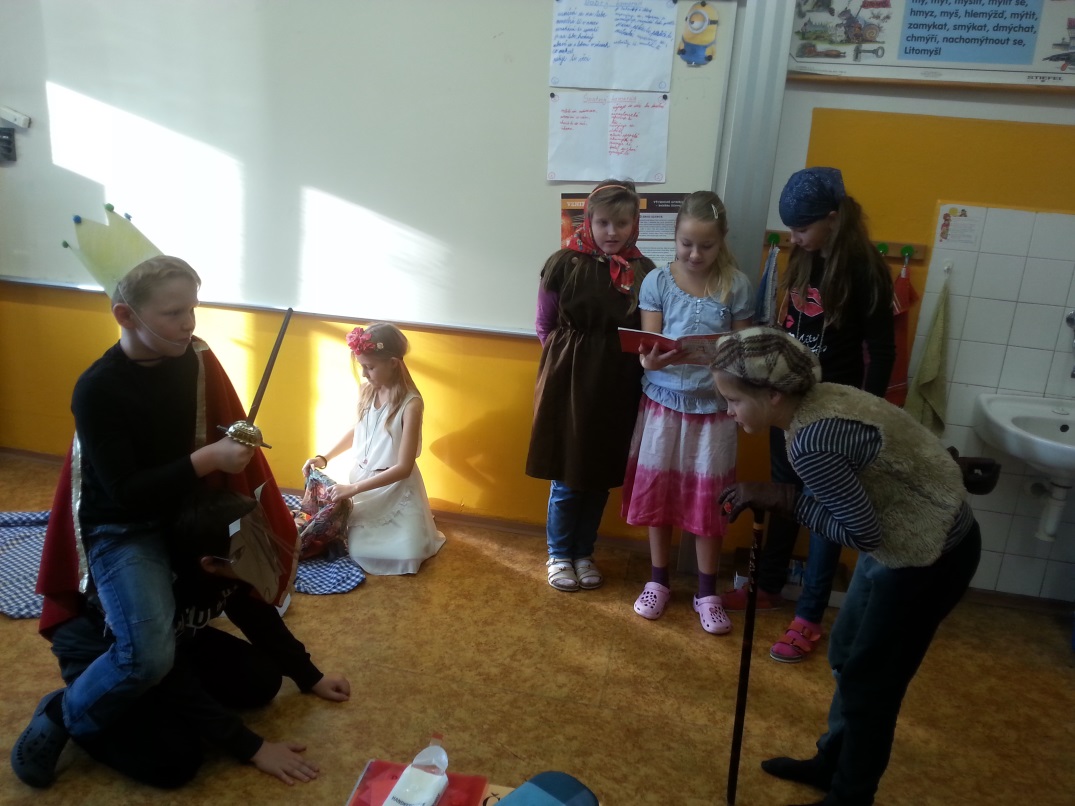